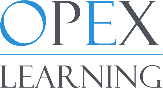 Customer Journey Map Template
Exit / Reflect
Engage
Enter
Anticipate
Step 6
Step 5
Step 1
Step 7
Step 4
Step 3
Step 2
Touchpoints
Line of Visibility: What the Customer Doesn’t See
Internal Interactions
what I 
need
what company wants
Good
how I feel
Bad